ASCO CertifiedPatient-Centered Cancer Care Standards
2
Agenda
© 2024 Association for Clinical Oncology (ASCO). All Rights Reserved Worldwide.
Speakers
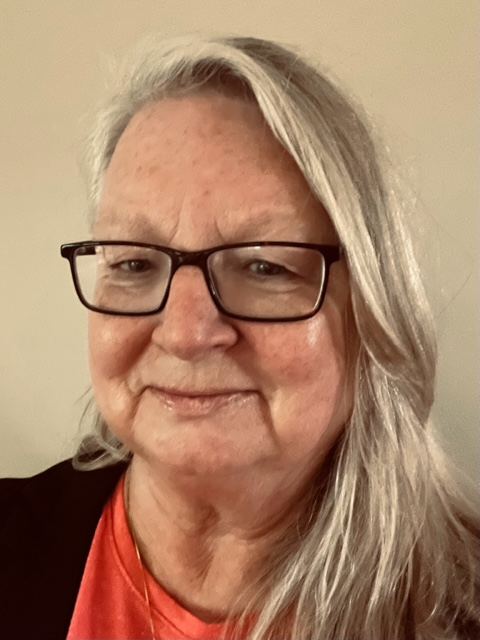 Ronda Bowman, MHA, RN, OCN
Sr. Director, ASCO Certification Programs 
ASCO Care Delivery




Bo Gamble, BS
Champion Quality &
Value in Cancer Care
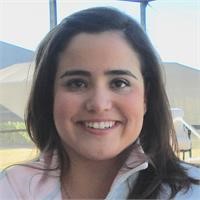 Veronica Gorman, MBA
Senior Program Manager, ASCO Certified 
ASCO Care Delivery
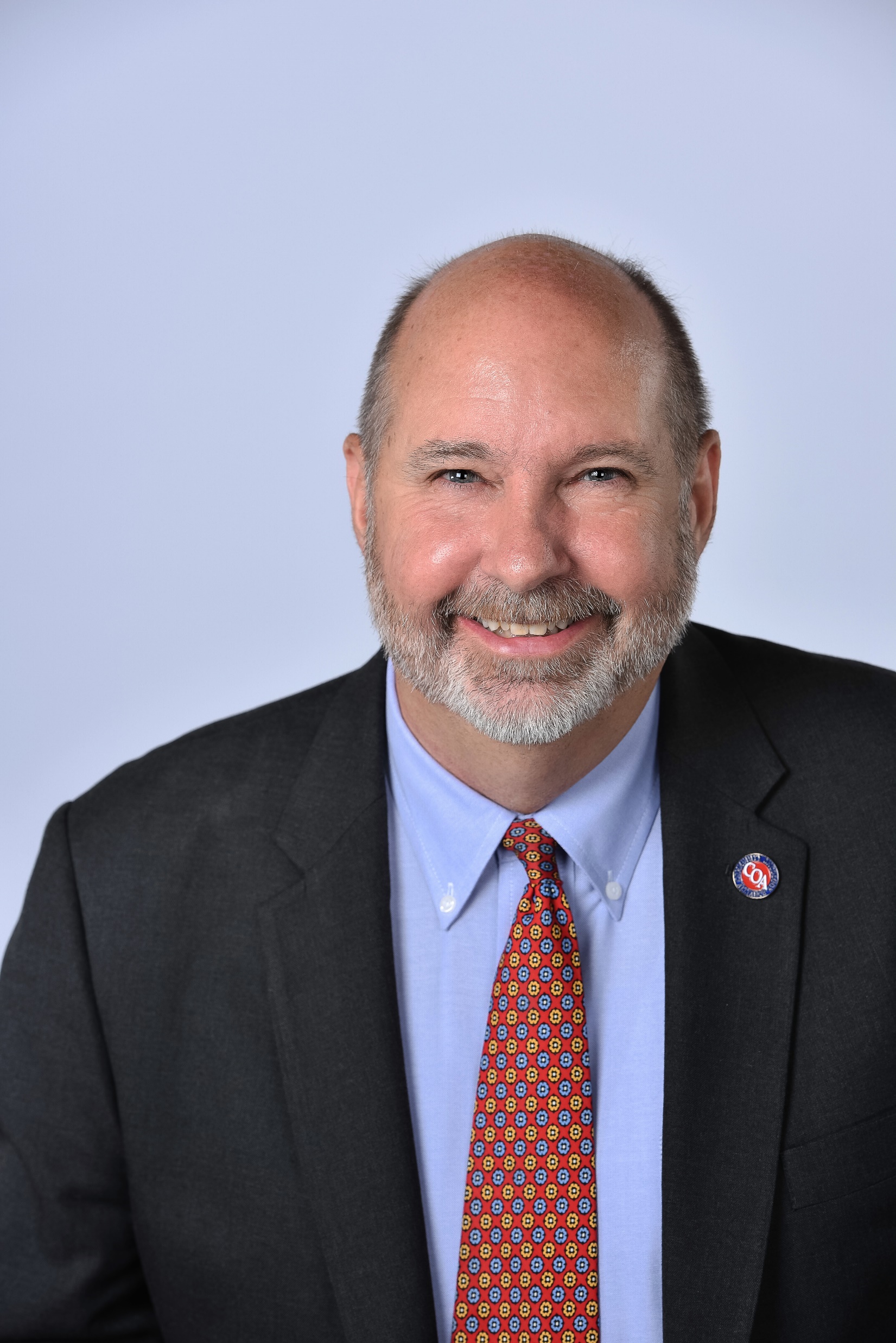 © 2024 Association for Clinical Oncology (ASCO). All Rights Reserved Worldwide.
ASCO Certified: Evidence, Quality, Value and Benefit
4
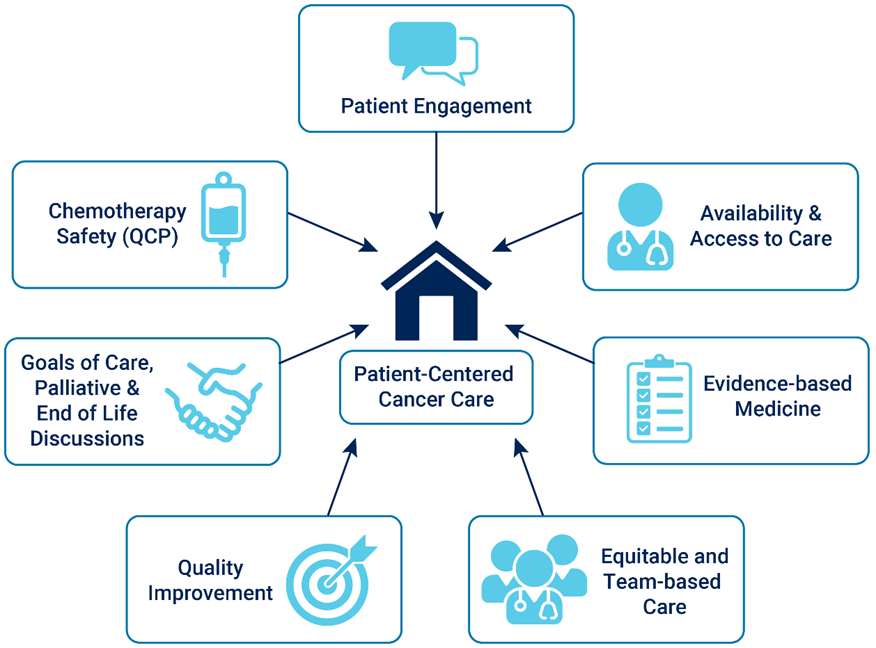 ASCO Certified is a new program powered by ASCO/COA Oncology Medical Home
That certifies outpatient oncology group practices and health systems that meet a single set of comprehensive, evidence-based ASCO-COA oncology medical home standards (OMH).
These standards and certification have been shown through a pilot program to be a value and benefit to practices, patients, and payers. 
By using the OMH standards, ASCO Certified provides an objective measurement for high-quality cancer care, that may reduce administrative burden for practices, and can result in efficiencies and cost savings.
17 medical home standards
22 chemotherapy safety standards
Program Opened Nationally July 2023
                       Applicants Being Accepted
© 2024 Association for Clinical Oncology (ASCO). All Rights Reserved Worldwide.
Collaboration between ASCO and COALeaders in Cancer Care Quality and Value Efforts
Community Oncology Alliance (COA)
Mission: Ensuring patients receive quality, affordable, and accessible cancer care in their own communities
Non-profit organization dedicated to advocating for community oncology patients and practices
Built a national grassroots network of community oncology practices to advocate for public policies that benefit patients
Development of core Oncology Medical Home standards
American Society of Clinical Oncology (ASCO)
Mission: conquering cancer through research, education, and promotion of the highest quality, equitable patient care
World’s leading professional organization for physicians and oncology professionals caring for people with cancer
Membership: over 45,000 oncology professionals
18 standing volunteer committees to advance ASCO programs, resources, and services
Successful certification experience with QOPI Certification Program
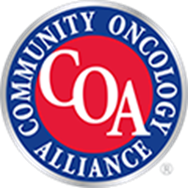 © 2024 Association for Clinical Oncology (ASCO). All Rights Reserved Worldwide.
Oncology Medical HomeBackground and Standards
Patient Centered Medical Home DefinitionAgency for Healthcare Research and Quality (AHRQ)
© 2024 Association for Clinical Oncology (ASCO). All Rights Reserved Worldwide.
7
Oncology Medical Home and Patient-Centered Cancer Care Certification
© 2024 Association for Clinical Oncology (ASCO). All Rights Reserved Worldwide.
Oncology Medical Home (OMH)Standards Development
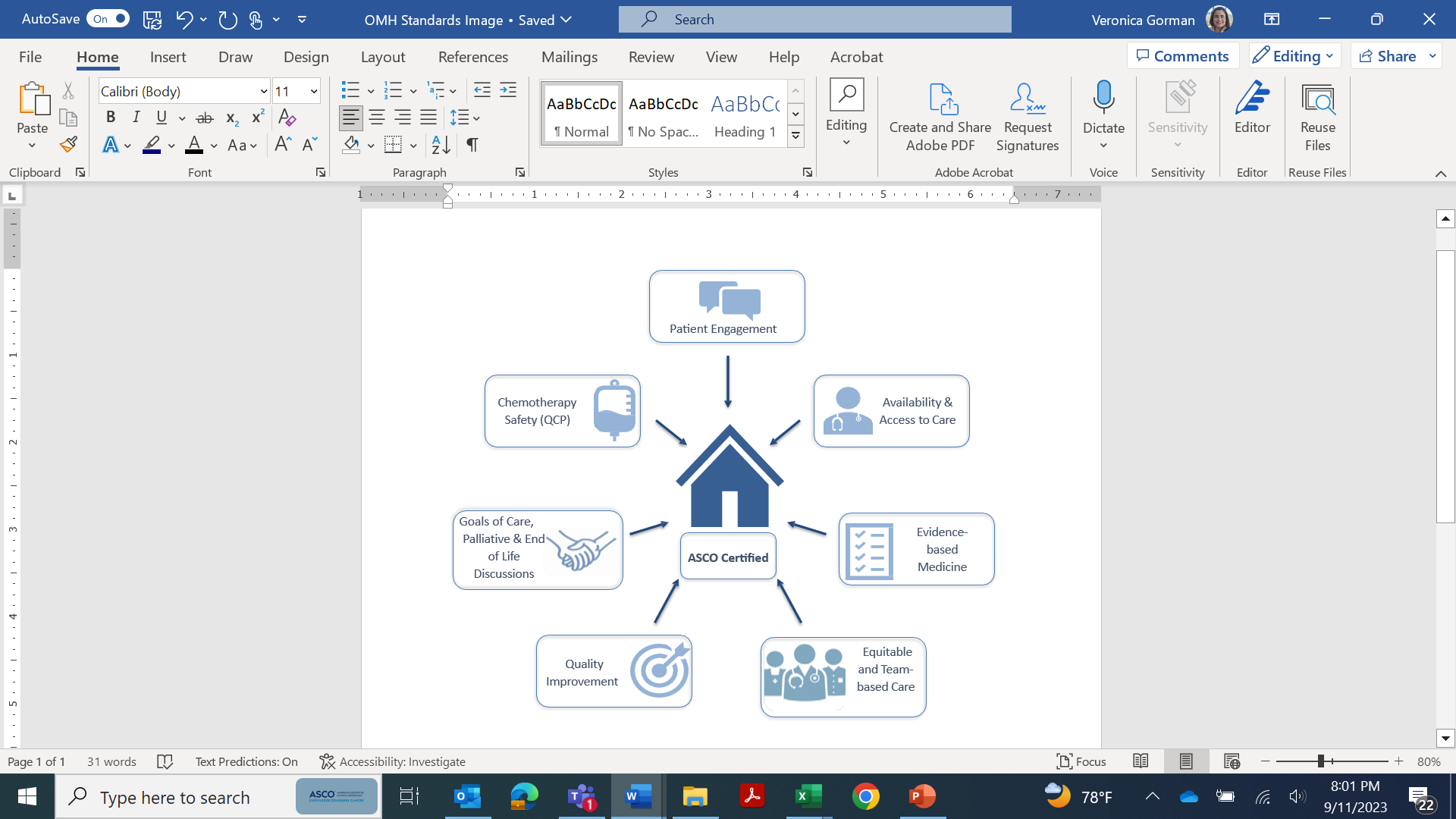 The ASCO-COA OMH standards were developed based on:
consensus of a multidisciplinary Expert Panel:
clinicians
health system administrators
patient advocates. 
a systematic review of evidence including
comparative peer-reviewed studies
studies of clinical pathways 
systematic review of survivorship care plans 
Standards approved by COA’s Payment Reform Committee and the ASCO Board of Directors.
Published in JCO-OP August 2021
17 medical home standards
22 chemotherapy safety standards
© 2024 Association for Clinical Oncology (ASCO). All Rights Reserved Worldwide.
ASCO CertifiedPatient-Centered Cancer Care Standards
Success in Value-Based care
Innovations in alternative payment models need complimentary innovations in care delivery in order to achieve meaningful savings and improve quality
Center Medicare & Medicaid Innovation
Oncology Care Model
Enhancing Oncology Model
Commercial Payers
Aetna
Blue Cross Blue Shield Plans
Cigna
Elevance Health
Humana
UnitedHealthcare
ASCO Certified 
Patient-Centered Cancer Care Standards
© 2024 Association for Clinical Oncology (ASCO). All Rights Reserved Worldwide.
Why “Certification”?
Go from “Of course I am” to “I can prove it” 
Promotes credibility 
Within the team
Patients
Insurance companies/employers 
Unifies team effort 
Can blame someone else for the change 
Develops a Continuous Quality Improvement mindset 
Standardizes quality cancer care for all that are involved
	
	Approved by a reputable third-party source – ASCO
© 2024 Association for Clinical Oncology (ASCO). All Rights Reserved Worldwide.
12
Oncology Medical Home Standards Overview
Oncology Medical Home Standards
Patient Engagement
Education about Oncology Medical Home

Financial counseling

Education on diagnosis and treatment

Survivorship Care Program
Availability & Access to Care
*Expanded access to care; symptom triage

*Emergency department, hospital admission & readmission data analysis; post-discharge follow-up

Follow up for missed or cancelled appointments
*more challenging standards
© 2024 Association for Clinical Oncology (ASCO). All Rights Reserved Worldwide.
Oncology Medical Home Standards
Equitable and Comprehensive Team-Based Care
Medical oncologist directed care team; care coordination 

Team functioning, performance, and communication

*Navigation Services/Psychosocial Assessment

*Health Equity Assessment
Evidence Based Medicine
*Oncology Clinical Pathway treatment planning and reports on physician compliance

Clinical research trials access and participation
*more challenging standards
© 2024 Association for Clinical Oncology (ASCO). All Rights Reserved Worldwide.
Oncology Medical Home Standards
Goals of Care, Palliative and End of Life Care Discussions
*Advance care planning
*Goals of care discussions; end-of-life care; Access to Palliative Care
Chemotherapy Safety
*Quality Oncology Practice Initiative (QOPI) Certification Program or Chemotherapy Safety Standards Compliance
Quality Improvement
Patient experience survey and analysis

*Quality improvement, analysis and sustainability 

*Electronic health record core data completeness and quality measures
*more challenging standards
© 2024 Association for Clinical Oncology (ASCO). All Rights Reserved Worldwide.
ASCO Certified Pilot and Results
Certification Standards adopted from Oncology Medical Home Standards and certification manual created 
Certification Pilot July 2021 to June 2023
12 practices (95 sites, 492 oncologists)
2 commercial payers engaged (Elevance, Cigna) 
Policy review, on-site survey, and compliance documentation
EHR- and claims-based measures during and after certification process, clinical pathway utilization and reporting, patient experience 
Pilot Certifications awarded
All 12 Practices certified with evidence of practice transformation 
Positive patient experience and value to practices  
Payer and Employer interest and recognition for value–based care
Program Opened Nationally July 2023
ASCO Certified Pilot
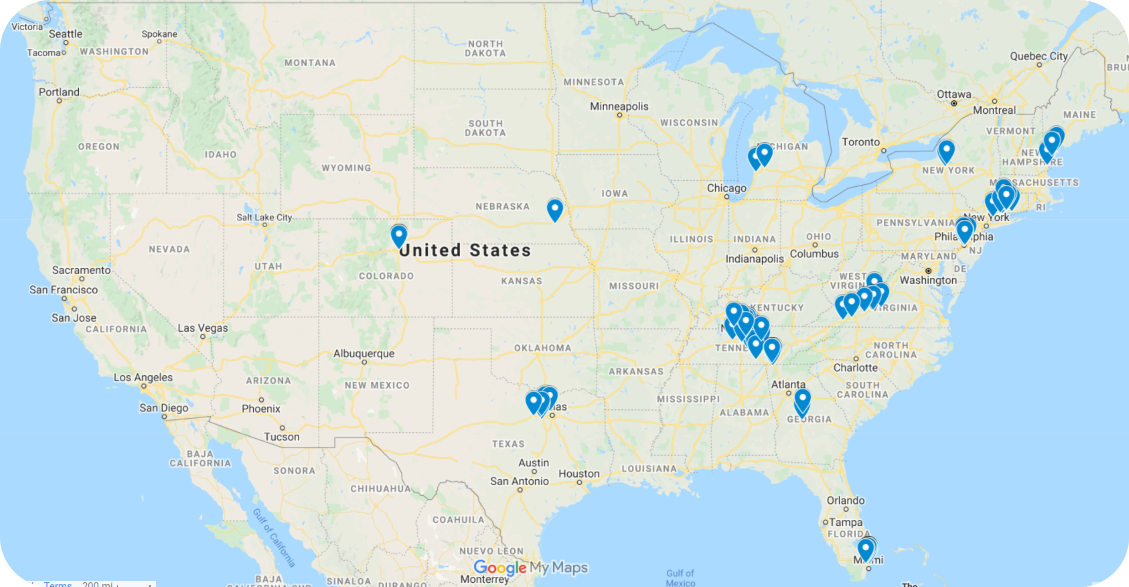 © 2024 Association for Clinical Oncology (ASCO). All Rights Reserved Worldwide.
Pilot Practices Included:
Blue Ridge Cancer Care, Roanoke, VA.
Cancer & Hematology Centers of Western Michigan, Grand Rapids, MI.
Central Georgia Cancer Care, Macon, GA.
Hematology-Oncology Associates of CNY, East Syracuse, NY.
Memorial Cancer Institute, Hollywood, FL.
Nebraska Hematology-Oncology, PC, Lincoln, NE.
New England Cancer Specialists, Scarborough, ME.
Sidney Kimmel Cancer Center - Jefferson Health, Philadelphia, PA.
Tennessee Oncology, a partner of OneOncology, Nashville, TN.
The Center for Cancer and Blood Disorders, Fort Worth, TX.
University of Colorado Cancer Center, Aurora, CO.
Yale New Haven Health- Smilow Cancer Hospital, New Haven, CT.
ASCO Certified
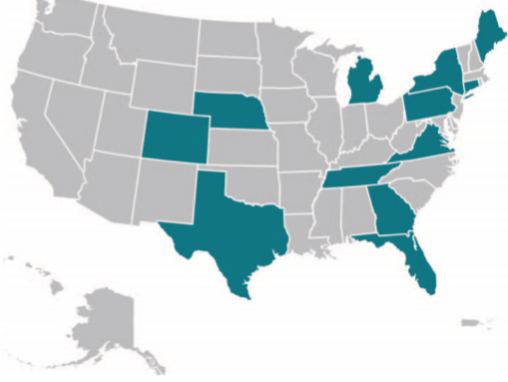 12 Pilot Practices
78 sites of service, 434 oncologists
12 Certified Practices
12  Certified Practices, 95 sites of service, 492 oncologists
US Oncology Network, Partner of OneOncology, 
Dana Farber Cancer Institute Affiliate
Program Opened Nationally July 2023
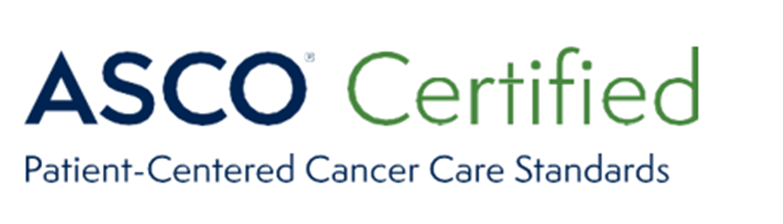 © 2024 Association for Clinical Oncology (ASCO). All Rights Reserved Worldwide.
Pilot Results
20
© 2024 Association for Clinical Oncology (ASCO). All Rights Reserved Worldwide.
Pilot Results
21
© 2024 Association for Clinical Oncology (ASCO). All Rights Reserved Worldwide.
Pilot Results
22
© 2024 Association for Clinical Oncology (ASCO). All Rights Reserved Worldwide.
23
Pilot Results
© 2024 Association for Clinical Oncology (ASCO). All Rights Reserved Worldwide.
Certification Process
Steps to the Certification Process
© 2024 Association for Clinical Oncology (ASCO). All Rights Reserved Worldwide.
Program Upcoming Events
July 2023 – Program Open to All Applicants

OMH Standards and ASCO Certified Information Webinars 

Recording available on ASCO Certified Website:  www.asco.org/asco-certified 

Next live webinars monthly – see ASCO Certified website for schedule

Ongoing Informational Calls with Interested Practices
© 2024 Association for Clinical Oncology (ASCO). All Rights Reserved Worldwide.
26
Resources To Get Started
Clinical Pathways 
Clinical Pathways | ASCO

ASCO Certified
ASCO Certified: Patient-Centered Cancer Care Standards | ASCO Practice Central

QOPI Certification
Quality Oncology Practice Initiative | ASCO Practice Central
© 2024 Association for Clinical Oncology (ASCO). All Rights Reserved Worldwide.
PAGE 27
Questions? Contact Us
ASCO Certification Program standards and operations:
ascocertified@asco.org
© 2021 American Society of Clinical Oncology (ASCO), Association for Clinical Oncology. 
All Rights Reserved Worldwide.
29
Resource Slides
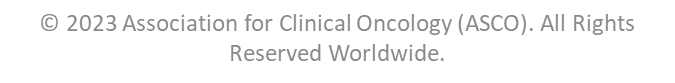 Enhancing Oncology Model (EOM)Practice Performance Requirements
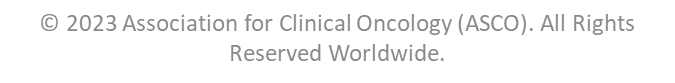 Enhancing Oncology Model (EOM)Practice Performance Requirements
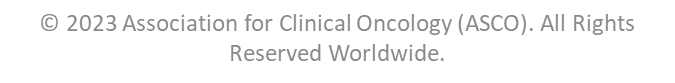